PHÉP CỘNG, PHÉP TRỪ
TRONG PHẠM VI 10
3
Chủ đề
Bài 10
PHÉP CỘNG TRONG PHẠM VI 10
TIẾT 1
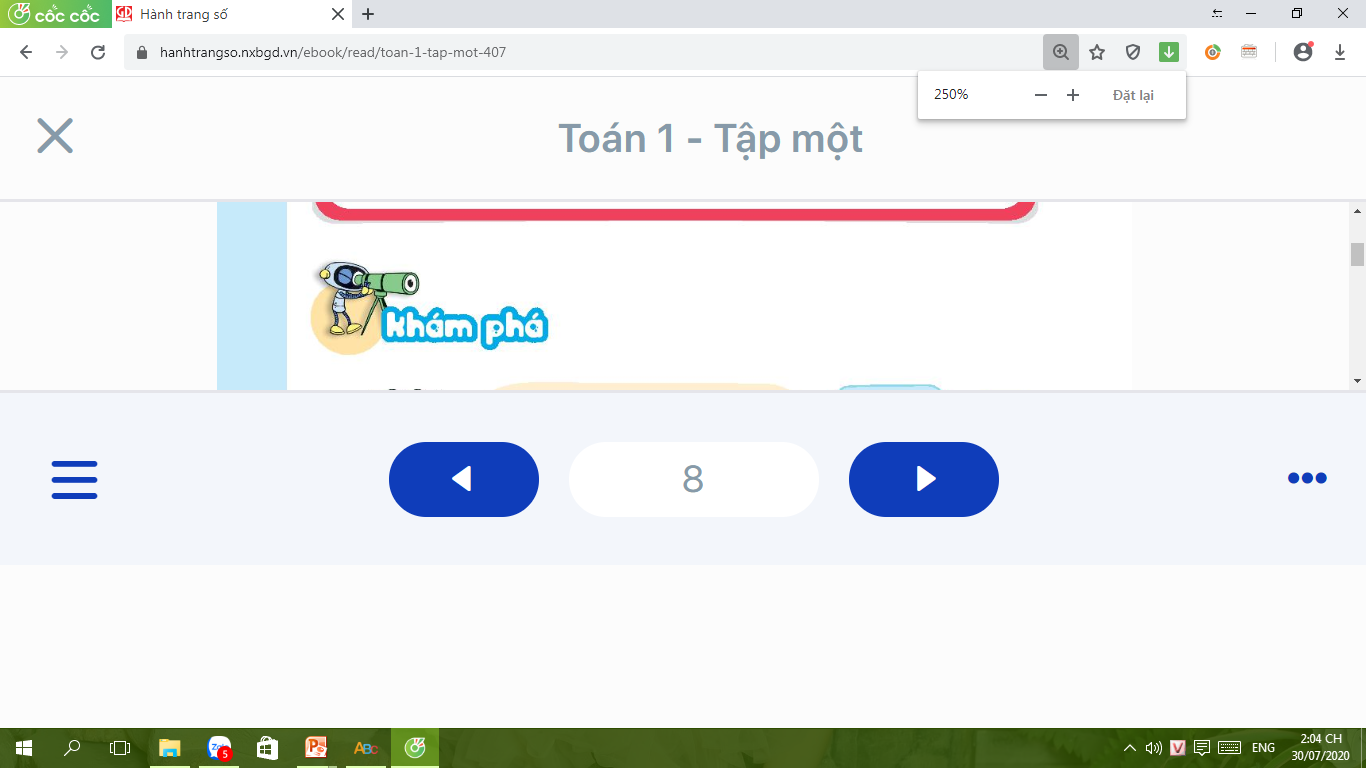 Gộp lại thì được mấy?
Gộp 3 quả bóng và 2 quả bóng được mấy quả bóng?
a)
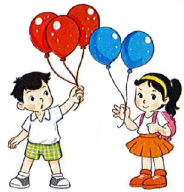 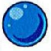 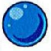 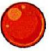 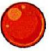 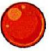 3 + 2 = 5
Dấu cộng: +
Ba cộng hai bằng năm.
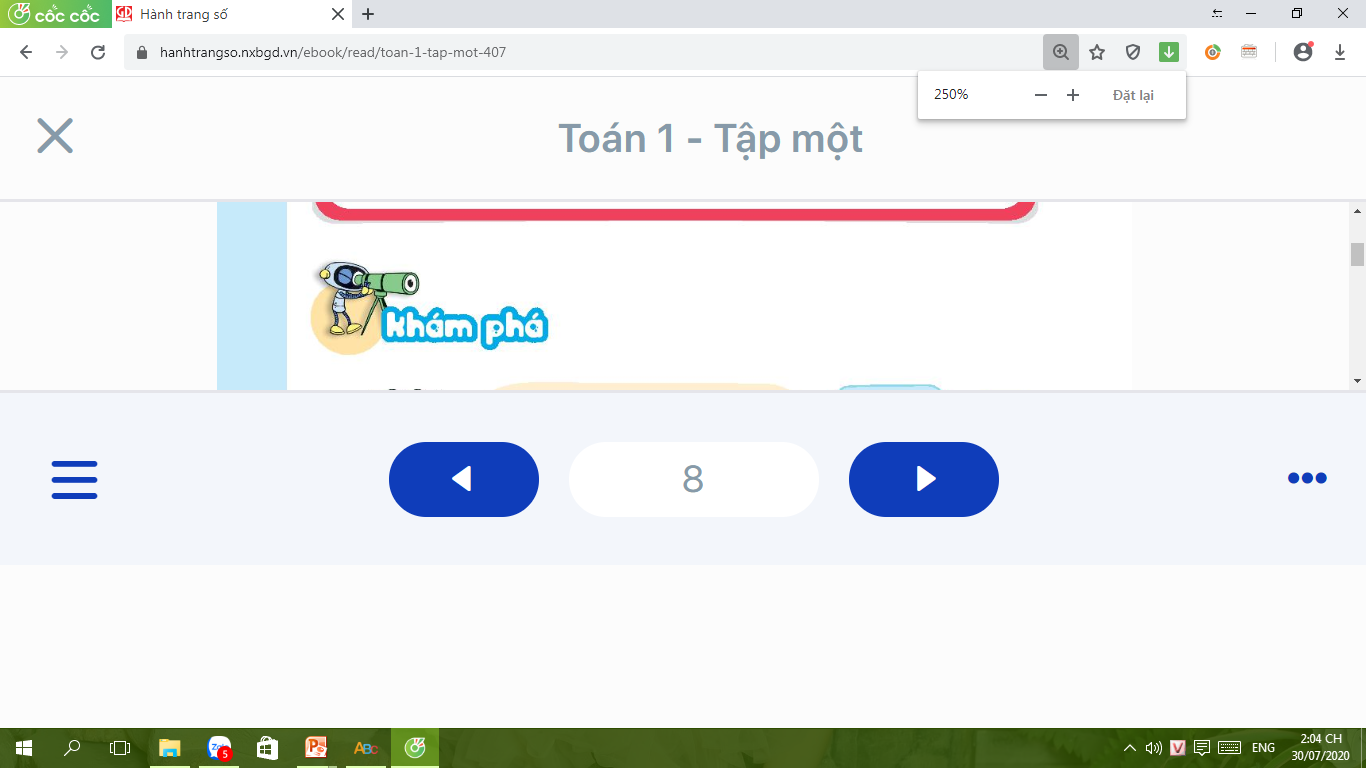 Gộp lại thì được mấy?
b)
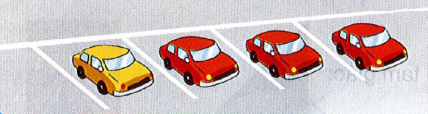 1 + 3 = 4
Một cộng ba bằng bốn
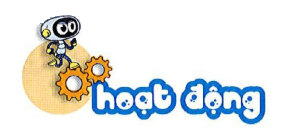 1
Số
?
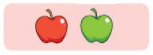 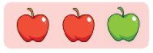 b)
a)
3
2
1 + 1 =
2 + 1 =
3 + 1 =
1 + 4 =
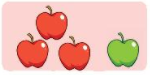 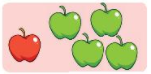 ?
?
?
?
4
5
d)
c)
2
Số
?
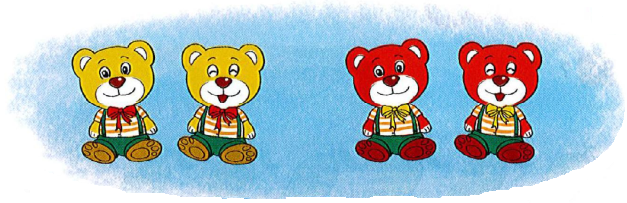 a)
2
4
b)
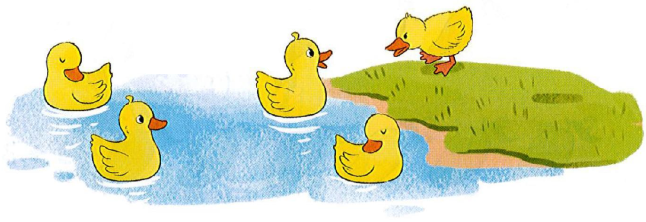 +        =
+        =
?
?
?
?
2
4
1
5
3
Số
5
3
4
?
?
a)
2
3
1
2
3
2
2
2
1
1
5
3
4
?
3
4
4
b)
1
1
2 + 3 =
1 + 2 =
2 + 2 =
1 + 1 =
3 + 1 =
2 + 1 =
?
?
?
?
?
?
4
4
3